Janko MatúškaLúčenie
Janko Matúška
patrí ku generácii štúrovcov - k tomuto hnutiu sa pripojil počas štúdií v Bratislave,
básnik, spisovateľ, publicista,
autor textu slovenskej hymny.
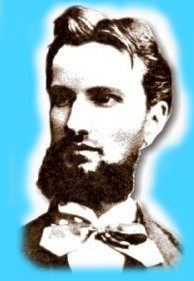 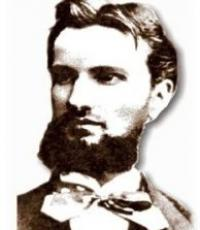 Tvorba 
veršované historické povesti:
 Pomsta
Klára Zachová
Hrdosť
balady na motívy ľudovej slovesnosti:
Kozia skala
Púchovská skala
Lúčenie
Literárny druh:
- lyrika
Literárny žáner:
- báseň
Literárna forma: 
- poézia
Téma: Autor sa lúči so svojou milou, aby pomohol vlasti a národu.
Hlavná myšlienka:
nad láskou k žene víťazí láska k národu
Milo vernô dievča čisto je milovať,
Ale ešte milšie za národ bojovať.
Srdce je do smrti, ale potom zhnije,
A vlasť život hodný večným vencom zvije.
Umelecké jazykové prostriedky:
Zdrobneniny:
sokolík, rybka, vodičkou, šuhajkovi, Aničkou, srdiečka, rôčky, venčekom, koníka
Autor využíva zdrobneniny ako štylistický prostriedok, ktorý zjemňuje význam a vyjadruje kladný vzťah k vlasti a národu.
Personifikácie:
dve srdiečka plačú, v slzách sa kúpajú
vlasť volá
plač zahynie
Epitetá:
- tichý Dunaj, vlasť strápená, život hodný
Metafora:
A vlasť život hodný večným vencom zvije.
Prirovnanie:
- Ako matka s deťmi sme sa milovali.
Vonkajšia kompozícia básne:
Strofa : 22 veršov

Verš: rytmický /12-slabičný/sylabický

Rým: združený- aabb
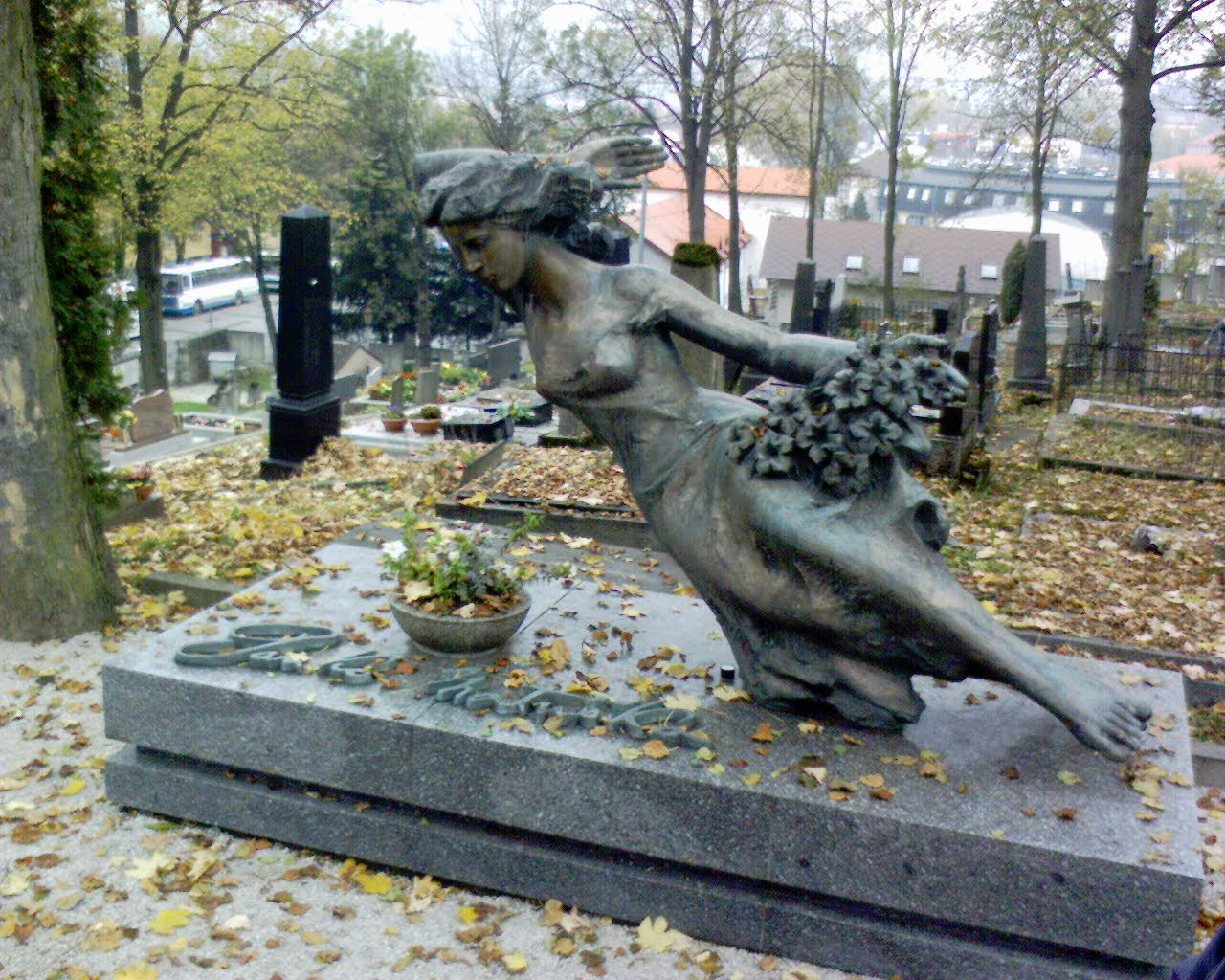